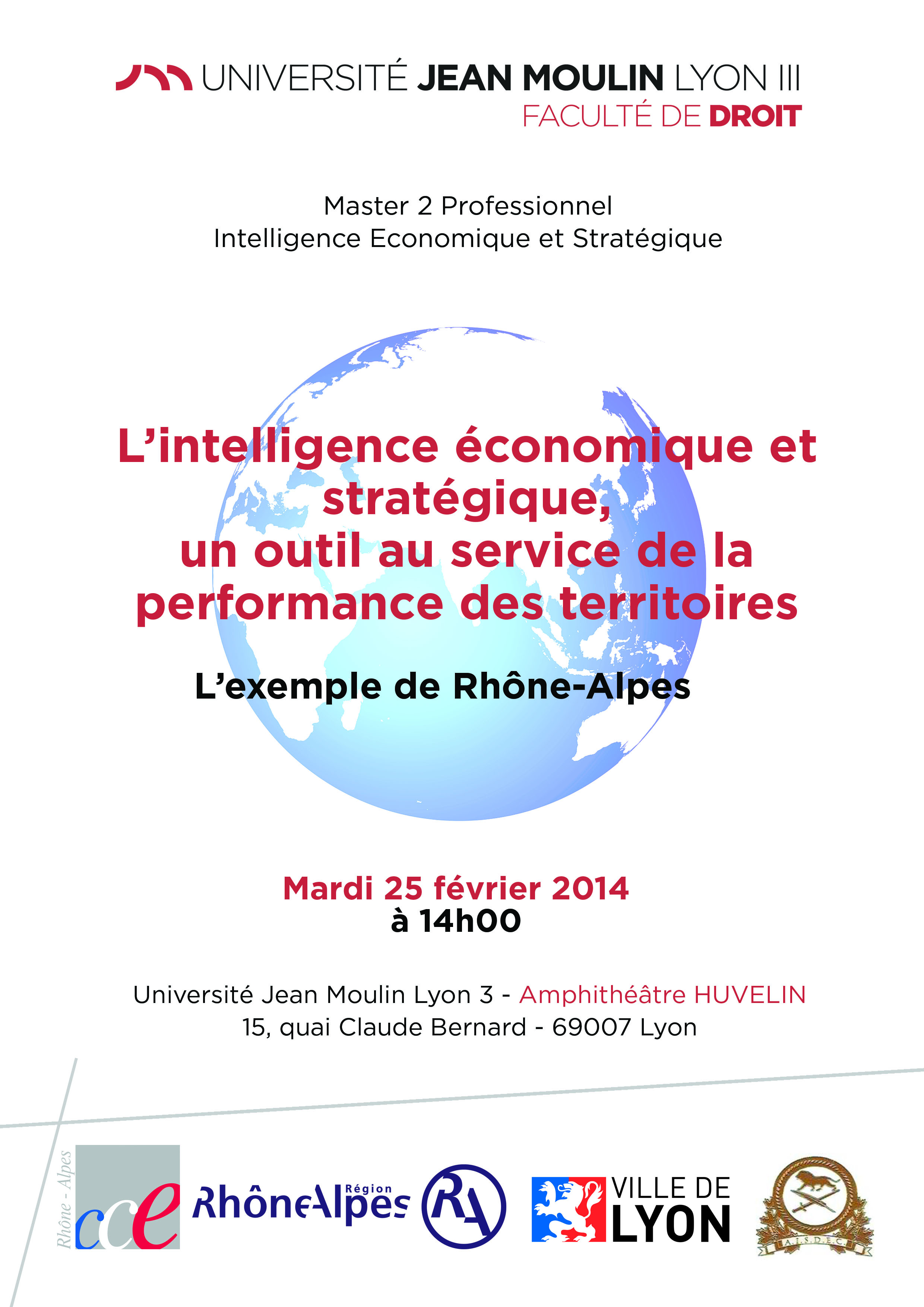 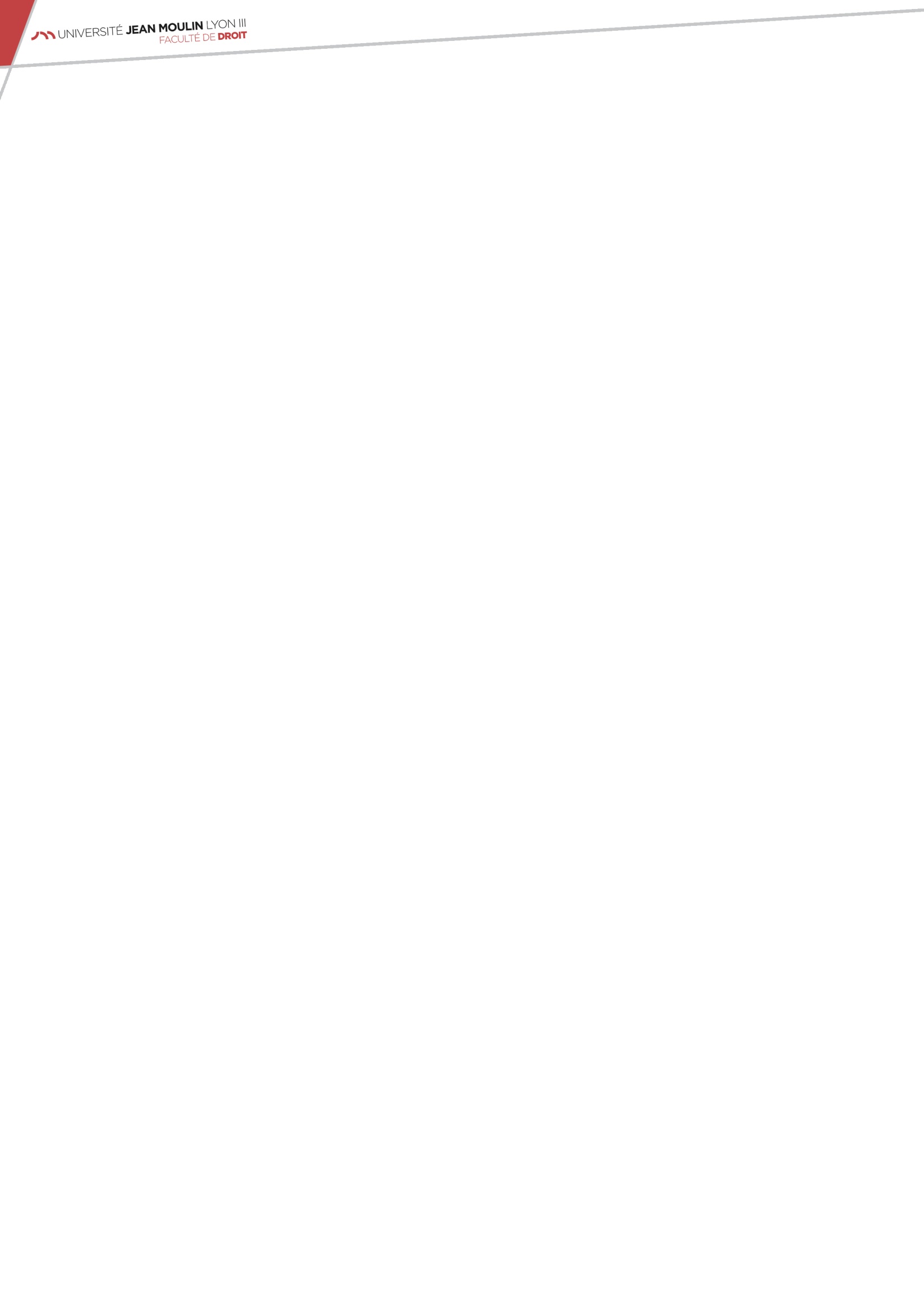 Plan d’accès
Contacts
Inscriptions internet : 
colloque-ies-2014.wix.com/is-et-territoires 

E-mail : colloque-ies-2014@inmano.com

Responsable pédagogique Master 2 Pro. IES : M. Bourgou
taoufik.bourgou@univ-lyon3.fr
 
Responsable organisation colloque : M. Godineau / M. Perez
guillaume.godineau@univ-lyon3.fr  
perez_marc@ymail.com

Responsable coordination colloque : M. Pierobon / Mme Richard
damien.pierobon@etu.univ-lyon3.fr  / maureen.richard@etu.univ-lyon3.fr
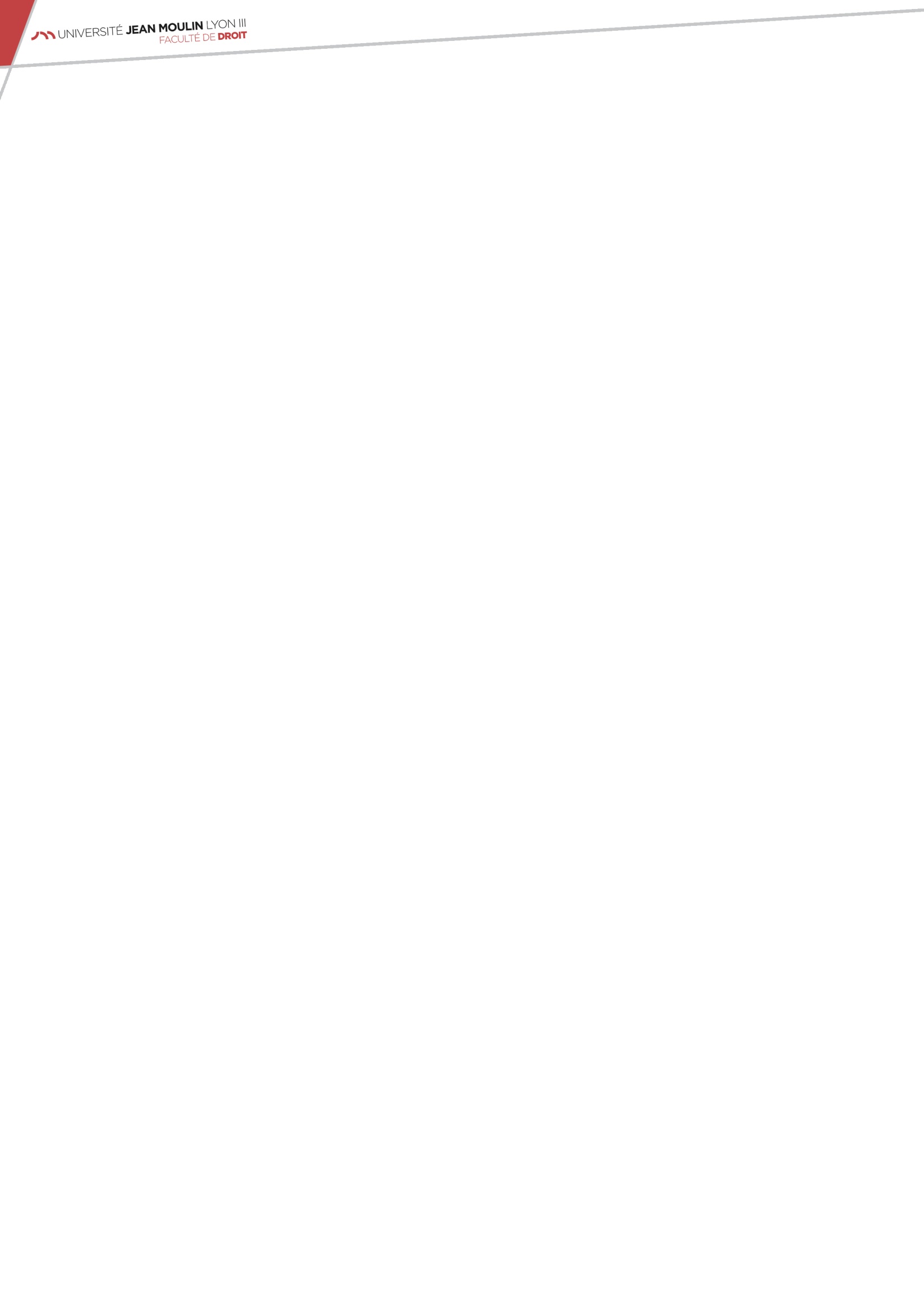 Le Master 2 professionnel IES de Lyon 3
Depuis 2003, la faculté de Droit de l’Université Jean Moulin Lyon 3, consciente de l’émergence d’un secteur d’activités particulièrement porteur en Rhône-Alpes, a souhaité proposer une formation de niveau Master 2 professionnel spécialisée en Intelligence économique et stratégique. 
	La maitrise et la protection de l’information stratégique sont des enjeux majeurs qui nécessitent une approche à plusieurs échelles, qu’elle soit locale, nationale ou internationale. Cette formation apporte aux étudiants des compétences dans les domaines de la veille, de la collecte, de l’analyse et du traitement de l’information. Autant d’outils qui leurs permettent d’évoluer dans les métiers du conseil en stratégie et développement, ou dans la gestion d’un service d’intelligence économique.
	La formation du Master 2 IES s’articule autour de différents axes pédagogiques structurant les enseignements portant sur la compréhension des enjeux globaux en matière de relations et de sécurité internationales, de l’acquisition des savoirs fondamentaux de l’intelligence économique et stratégique, de la maitrise des outils et du cycle de l’information stratégique. La formation est spécialisée sur l’apport de l’IE pour la gestion des risques stratégiques, en lien avec les territoires. Enfin, le diplôme propose un module d’insertion professionnelle en formation initiale et de reconversion professionnelle en formation continue, concrétisé par la réalisation d’un stage obligatoire de trois à six mois.

Pourquoi ce colloque ?

	Les étudiants du Master 2 professionnel « Intelligence Economique et Stratégique », avec le soutien de l’équipe pédagogique et de la Faculté de Droit de l’Université Jean Moulin, organisent le 25 février 2014 la 8ème édition du colloque annuel « Intelligence Economique et Stratégique ».

	L’organisation du colloque est un des temps fort de la formation qui permet aux étudiants de créer un lien avec le tissu économique et institutionnel régional. Il a pour objectif d’associer l’ensemble des acteurs publics, privés et associatifs autour de l’Intelligence économique et stratégique en Rhône-Alpes. La réussite de ce colloque constitue une voie privilégiée pour favoriser l’insertion professionnelle  des étudiants.

A titre d’exemples, ces dernières années, les thèmes du colloque ont porté sur :
	- Les outils de l’Intelligence Economique face à la crise : 
		Gérer et relancer  l’activité des PME en Rhône-Alpes :    
           	  -Passer à l’intelligence économique offensive : 
		Quels défis pour les acteurs économiques en Rhône-Alpes ?      
	  - Intelligence Economique Territoriale et Attractivité à l’International : 		Regards croisés sur Rhône-Alpes .
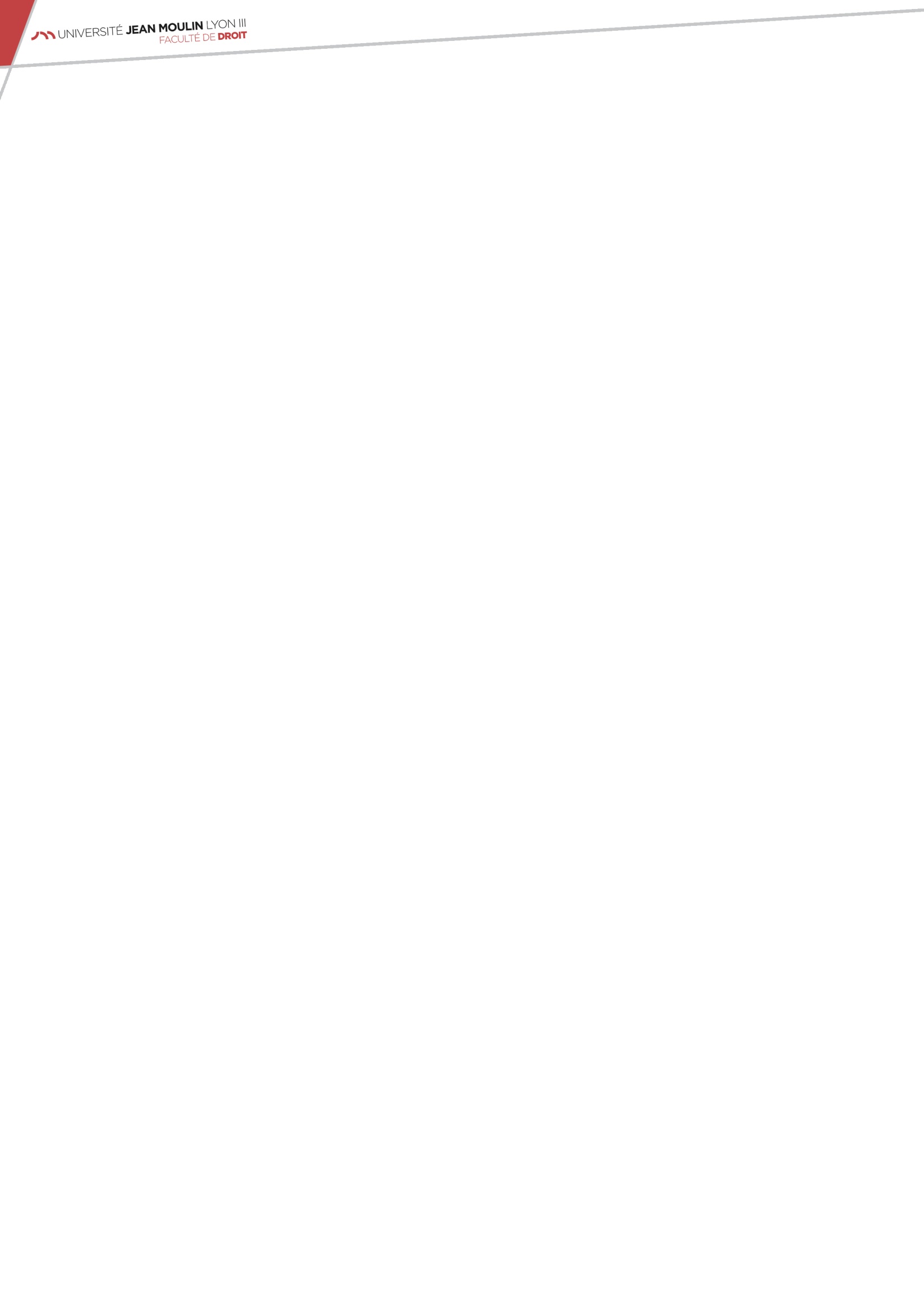 Le colloque IES 2014
L’intelligence économique et stratégique, 
un outil au service de la performance des territoires :
Le cas de Rhône-Alpes

	Le concept de territoire évoque plusieurs notions : espace géographique et physique, espace politique, administratif, social, politique. Sa définition économique semble aujourd’hui jouer un rôle décisif, méritant ainsi toute notre attention.

	La nécessité du développement économique des territoires, particulièrement au niveau régional, a conduit à la mise en place de politiques publiques nationales, de synergies public-privé comme privé-privé. Ces pôles, clusters, regroupements, associations professionnelles et « grappes » d’entreprises, se connectent en réseau avec d’autres territoires, créant des interdépendances. 

	La notion de performance des territoires s’est imposée depuis plusieurs années. Les différentes structures se doivent d’être en capacité de mesurer la réussite de leur stratégie et d’évaluer l’organisation des acteurs publics et privés, dans le cadre de la réalisation de cette stratégie. 

	 En quoi l’intelligence économique est-elle un outil au service de la performance du territoire économique ? Comment les acteurs économiques locaux envisagent-t-ils le lien entre IE et performance des territoires à travers les politiques publiques et les actions des acteurs privés dans ce domaine ? Quelles synergies pour la réalisation de quels objectifs ? En quoi Rhône-Alpes se distingue-t-il ? Quelles sont les attentes des acteurs privés vis-à-vis des formations universitaires et des étudiants concernés ?

	Afin d’approcher au mieux les différentes facettes de cette thématique large et complexe, il est crucial que cet évènement réunisse des intervenants professionnels issus tant du secteur public que privé. Leurs travaux propres ainsi que leur collaboration nous permettront d’envisager l’ensemble du sujet traité et de bénéficier de retours d’expériences variés et d’analyses pratiques sur le sujet.

	Cet évènement s’adresse à l’ensemble des acteurs régionaux des secteurs privé, institutionnel, académique, consulaire et associatif ainsi qu’aux étudiants concernés au sein de la communauté universitaire régionale. 

C’est avec plaisir que nous vous accueillerons le mardi 25 février 2014 dans les locaux de la faculté de Droit de l’Université Jean Moulin, 
15 quai Claude Bernard, amphithéâtre HUVELIN, de 14 à 18h.

			L’équipe pédagogique et les étudiants 
			du Master 2 professionnel IES
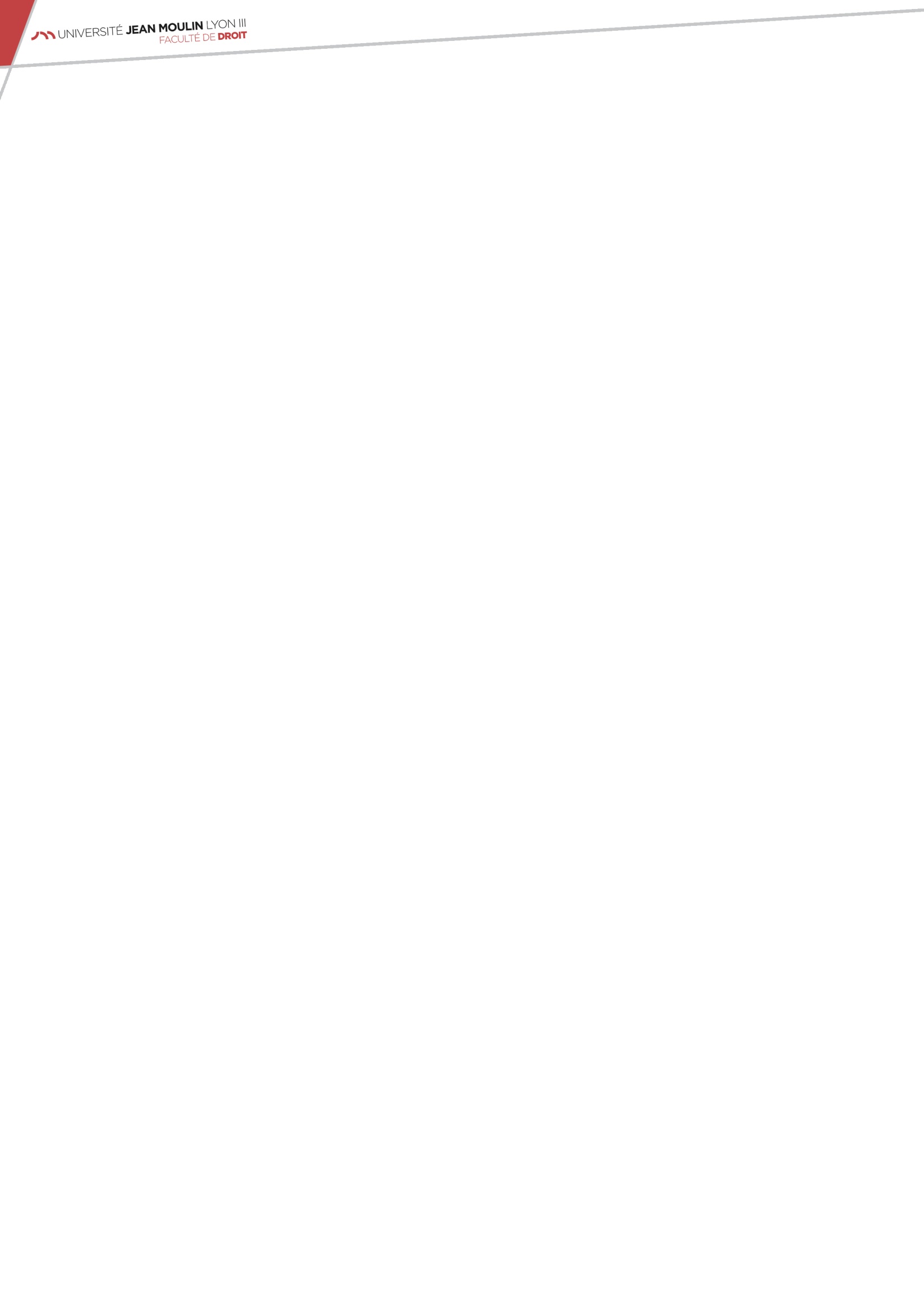 PROGRAMMEMardi 25 février 2014 à 14h00